Compiler Principle
Prof. Dongming LU
Mar. 10th, 2025
Content
INTRODUCTION

LEXICAL ANALYSIS
PARSING
ABSTRACT SYNTAX
SEMANTIC ANALYSIS

ACTIVATION RECORD
TRANSLATING INTO INTERMEDIATE CODE

OTHERS
4 ABSTRACT SYNTAX
4.1 SEMANTIC ACTIONS
Do useful things with the phrase that parsed
Why Semantic Actions
Each terminal and nonterminal may be associated with its own type of semantic value.

 A rule:		A → B C D

The semantic action must return a value whose type is the one associated with the nonterminal A. 
It can build this value from the values associated with the matched terminals and nonterminals B, C, D.
Recursive Descent
The semantic actions are the values returned by parsing functions, or the side effects of those functions, or both.
T → T * F
The semantic action:
int a = T(); eat(TIMES); int b=F(); return a*b;
Recursive Descent
S → E $
E → T E′ 
E′ → + T E′ 
E′ →− T E′ 
E′ → 
T → F T′ 
T′ →* F T′ 
T′ → / F T′ 
T′ → 
F → id
F → num
F → (E)
Recursive Descent
int lookup(String id) { ... }
 int F_follow[ ] = { TIMES, DIV, EOF ,-1}; 

 int F(void ) {switch (tok) { 
    case ID: {int i=lookup(tokval.id); advance(); return i; }      
    case NUM:{ int i=tokval.num; advance(); return i; }
    case LPAREN: eat(LPAREN); {int i = E();  
                             eatOrSkipTo(RPAREN, F_follow); return i; }
    case EOF: 
    default: printf("expected ID, NUM, or left-paren"); 
                  skipto(F_follow); return 0;
 }} 

void eatOrSkipTo(int expected, int  * stop) {
    if (tok == expected)  eat(expected); 
    else   {print(...); skipto(stop);   } }
Recursive Descent
int T_follow[ ] = { PLUS, MINUS, EOF ,-1};

int T( void) {switch (tok)  { 
     case ID: case NUM: case LPAREN: return Tprime(F()); 
     default:  print("expected ID, NUM, or left-paren"); 
                    skipto(T_follow); 
                    return 0; }} 

int Tprime(int a) {switch (tok) { 
        case TIMES: eat(TIMES); return Tprime(a*F()); 
        case PLUS: case RPAREN: case EOF:  
                             return a; 
        default: ... }}
Yacc-GENERATED PARSERS
Whenever the generated parser reduces by a rule, it will execute the corresponding semantic action fragment.
exp: exp  +   term      { $$ = $1 + $3; }
      | exp  -  term       { $$ = $1 - $3; }
      | term                     { $$ = $1; }
      ;

term:  term  *  factor   { $$ = $1* $3; }
       | factor                    { $$ = $1; }
       ;

factor :NUMBER           { $$ = $1; }
          |  (  exp )          { $$=$2; }
Yacc-GENERATED PARSERS
A Yacc-generated parser implement semantic values by keeping a stack of the them parallel to the state stack.
When the parser performs a reduction, it must execute a C-language semantic action.

When the parser pops the top k elements from the symbol stack and pushes a nonterminal symbol , it also pops k from the semantic value stack  and pushes the value obtained by executing the C semantic action .
4.2 ABSTRACT PARSE TREES
To improve modularity, to separate issues of syntax from issues of semantics
A parse tree
A data structure that later phases of the compiler can traverse. 
A parse tree has exactly one leaf for each token of the input and one internal node for each grammar rule reduced during the parse.
A concrete parse tree
Representing the concrete syntax of the source language
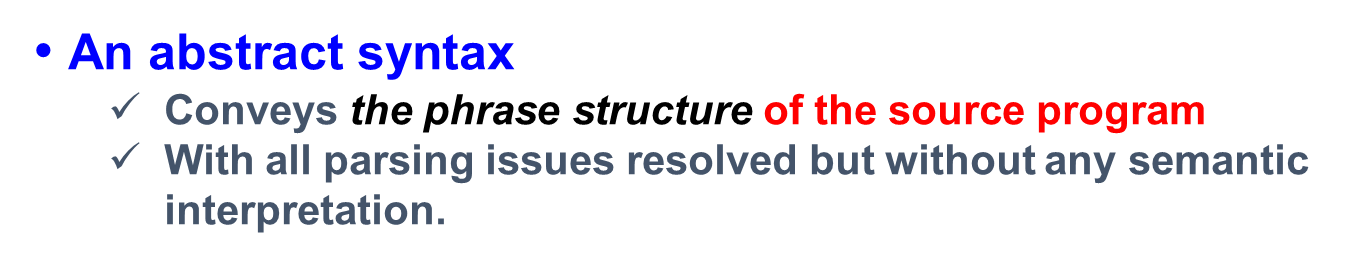 An abstract syntax
It makes a clean interface between the parser and the later phrase of a compiler.
The parser uses the concrete syntax to build a parse tree for the abstract syntax. 

The semantic analysis phase takes this abstract syntax tree.
An abstract syntax
S → S;S                                      L →
S → id:=E                                   L → LE
S → print L
E → id                                         B → +
E → num                                     B → -
E → E B E                                   B → *
E → S,E                                       B → /
GRAMMAR 4.5 Abstract syntax of straight-line programs
An example
%%
prog: stm                                 {$$=$1}
stm:  stm SEMICOLON stm   {$$=A_CompoundStm($1,$3);}
Stm:  ID ASSIGN exp              {$$=A_AssignStm($1,$3);}
Stm:  PRINT LPAREN exps RPAREN   {$$=A_PrintStm($3);}

exp: ID                                       {$$=A_IdExp($1);}
exp: INT                                     {$$=A_NumExp($1);}
exp: exp PLUS exp                   {$$=A_OpExp($1,A_plus,$3);}
exp: stm COMMA exp               {$$=A_EseqExp($1,$3);}

exps: exp, exps                         {$$=A_ExpList($1,$3);}
exps : exp                                  {$$=A_ExpList($1,NULL);}
Part of PROGRAM 4.6
An example
The Yacc parser:  parsing the concrete syntax, constructs the abstract syntax tree.
A_stm A_CompoundStm(A_stm stm1, A_stm stm2)
{
    A_stm  s= checked_malloc (sizeof (*s));
    s->kind = A_CompoundStm;
    s->u.compound.stm1 = stm1;
    s->u.compound.stm2 = stm2;
    return s;
}
An example
A typedef for each nonterminal , a union-variant for each production.
typedef struct A_stm_  *A_stm; 
struct A_stm_ 
 { enum { A_compoundStm, A_assignStm,    
                   A_printStm} kind;
     union { struct {A_stm stm1,stm2;} compound;
                  struct {string id; A_exp exp;} assign;
                  struct {A_expList exps; } print;
                  }  u;
};

A_stm A_CompoundStm (A_stm stm1, A_stm stm2);
POSITIONS
If there is a type error that must be reported to the user, the current position of the lexical analyzer is a reasonable approximation of the source position of the error.

In a one-pass  compiler, the lexical analyzer keeps a "current position" global variable.
A compiler that uses abstract-syntax-tree data structures need  to remember positions accurately.
pos fields indicate the position  of the characters from which these abstract-syntax structures were derived.
POSITIONS
When using Yacc, one solution is to define a nonterminal symbol pos whose semantic value is a source location (line number, or line number and position within line).
%{ extern A_OpExp (A_exp,A_binop,A_exp,position);  %}
%union  { int num; string id; position pos;….};
%type  <pos> pos
pos:        {  $$ = EM_tokpos; }
exp:    exp PLUS  pos  exp  
                {$$= A_OpExp ($1, A_plus,$4,$3);  }
Abstract syntax for Tiger
/*absyn.h*/

Typedef struct A_var_ *A_var
Struct A_var_
          { enum {A_simpleVar, A_fieldVar, A_subscriptVar} kind;
            A_pos pos;
            Union {S_symbol simple;
                        struct {A_var var;
                                   S_symbol sym;} field;
                        struct {A_var var;
                                   A_exp exp;} subscript;
                       } u;
           }
Abstract syntax for Tiger
/*absyn.h*/

A_var A_SimpleVar(A_pos pos, S_symbol sym);
A_var A_FieldVar(A_pos pos, A_var var, S_symbol sym);
A-var A_SubscriptVar(A_pos pos, A_var var, A_exp exp);

A_exp A_VarExp(A_pos pos, A_var var);
…
A_exp A_IntExp(A_pos pos, int i);
…
A_exp A_OpExp(A_pos pos, A_oper oper, A_exp left, A_exp right);
…
A_exp A_SeqExp(A_pos pos, A_expList seq);
A_exp A_AssignExp(A_pos pos, A_var var, A_exp exp);
…
A_expList A_ExpList(A_exp head, A_expList tail);
…
Figure 4.7  Abstract syntax for the Tiger language
Abstract syntax for Tiger
The Tiger program

                 （a :=   5;  a+1）

translates into abstract syntax as

A_SeqExp(2,
    A_ExpList(A_AssignExp(4,A_SimpleVar(2,S_Symbol(“a”),A_IntExp(7,5),
    A_ExpList(A_OpExp(11,A_plusOp,A_VarExp(A_SimpleVar(10,
                                                        S_Symbol(“a”))),A_IntExp(12,1))),
    NULL)))
This is a sequence expression containing two expressions separate by a semicolon: an assignment expression and an operator expression. Within these are a variable expression and two integer constant expressions.
The end of Chapter 4